Practice Final Review
ECON 300
Fall 2023
DEPARTMENT OF BUSINESS & ECONOMICS
1
Administrative Details for the Finals
https://calendly.com/brianhwpark

Venue: Rm. 248 Center for Science and Business

Dates: Dec 11th ~ Dec 13th (Mon ~ Wed)

Length: 30 Minutes per Session

Use the Whiteboard / Paper to correct your answers.

Recovery Rate: 25%
Fall 2023
DEPARTMENT OF BUSINESS & ECONOMICS
2
Definitions: Problem 1.
Technical Progress
Changes to the production function that results in an increase in output without the increase of inputs.

Marginal Revenue 
The incremental amount of revenue that the producer can earn if they produce (sell) an additional unit.

Duopoly
A subcategory of oligopolies. A market structure in which there exist only two firms that produce a certain product.
Fall 2023
DEPARTMENT OF BUSINESS & ECONOMICS
3
Definitions: Problem 1. (Cont’d)
Fall 2023
DEPARTMENT OF BUSINESS & ECONOMICS
4
T/F: Problem 2.A.
The long run supply curve is “steeper” compared to the short run supply curve.
FALSE 
The long run supply curve will be less steep than the short run supply curve.
When the conditions in a certain market is less advantageous for the existing producers, they will have the opportunity to repurpose factors of production to either producing other goods or to exit the market in the long run.
Meanwhile, when the conditions of a certain market becomes favorable to producers, there may be new producers entering the market in the long run.
Therefore, the long run supply curve will be “more responsive” to changes in the market prices.
Fall 2023
DEPARTMENT OF BUSINESS & ECONOMICS
5
T/F: Problem 2.B.
Fall 2023
DEPARTMENT OF BUSINESS & ECONOMICS
6
T/F: Problem 2.C.
When the consumers’ demand is more elastic compared to the producers’ supply, if the government levies a tax, the consumer will bear a larger burden..
FALSE
The side that is less elastic will bear a greater burden.
If the demand is more elastic, it means that the producers cannot afford to increase the price by a large margin, as they will lose a larger amount of quantity demanded.
This means that the suppliers must bear a greater share of the burden from taxation.
Fall 2023
DEPARTMENT OF BUSINESS & ECONOMICS
7
T/F: Problem 2.D.
Fall 2023
DEPARTMENT OF BUSINESS & ECONOMICS
8
Multiple Choice: Problem 3.A.
Which of the following statements is true?
Any bundle of goods that is “above” the budget line is affordable for the consumer.
Any bundle of goods that is “below” an indifference curve is more preferred to any bundle on the indifference curve.
All preferences can be represented by continuous utility functions.
The marginal rate of substitution is the slope of the indifference curve.
Fall 2023
DEPARTMENT OF BUSINESS & ECONOMICS
9
Multiple Choice: Problem 3.B.
Select ALL properties that are required for a preference relation to be rational.
Completeness
Convexity
Transitivity
Continuity
Fall 2023
DEPARTMENT OF BUSINESS & ECONOMICS
10
Multiple Choice: Problem 3.C.
Fall 2023
DEPARTMENT OF BUSINESS & ECONOMICS
11
Multiple Choice: Problem 3.D.
Which of the following statements is NOT true?
When games are played indefinitely, players will always cooperate.
Complete information in games imply that all players know each other’s payoff structures.
Some dynamic games can be represented in the normal form.
Some static games can be represented in its normal form.
Fall 2023
DEPARTMENT OF BUSINESS & ECONOMICS
12
Problem 4.A.
Fall 2023
DEPARTMENT OF BUSINESS & ECONOMICS
13
Problem 4.B.
Fall 2023
DEPARTMENT OF BUSINESS & ECONOMICS
14
Problem 4.C.
Fall 2023
DEPARTMENT OF BUSINESS & ECONOMICS
15
Problem 4.D.
Fall 2023
DEPARTMENT OF BUSINESS & ECONOMICS
16
Problem 4.E.
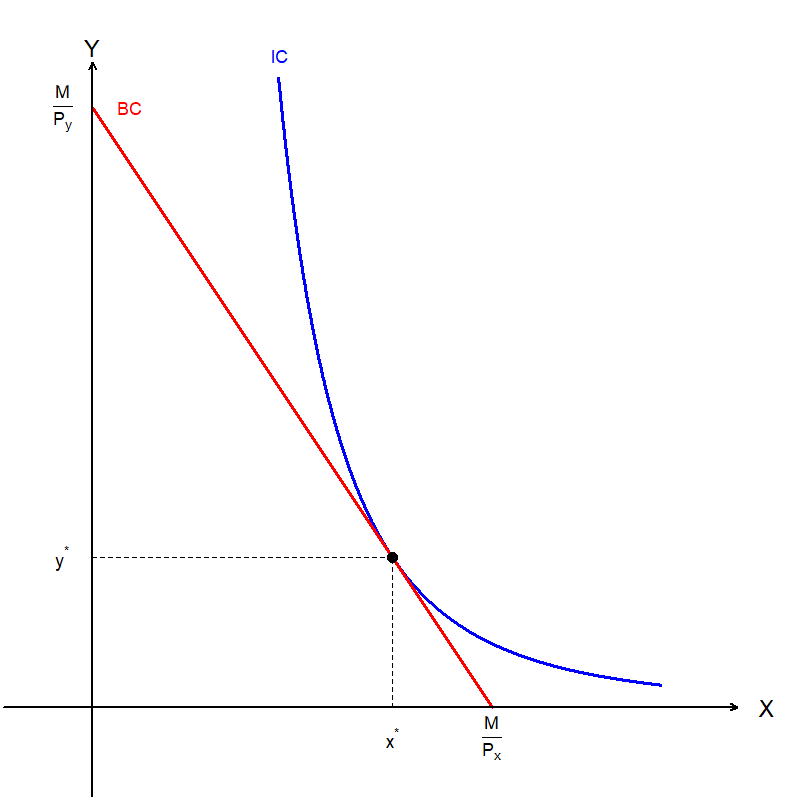 Fall 2023
DEPARTMENT OF BUSINESS & ECONOMICS
17
Problem 4.F.
Fall 2023
DEPARTMENT OF BUSINESS & ECONOMICS
18
Problem 4.G.
Fall 2023
DEPARTMENT OF BUSINESS & ECONOMICS
19
Problem 5.A.
Represent this game in its normal form…
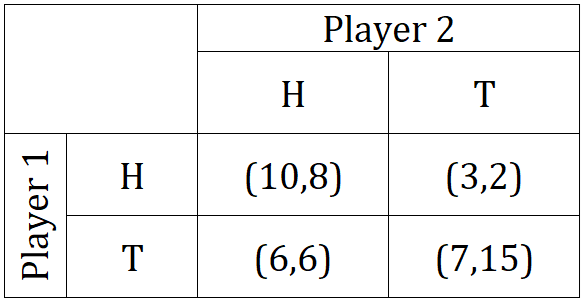 Fall 2023
DEPARTMENT OF BUSINESS & ECONOMICS
20
Problem 5.A.
…and find all Nash equilibria.
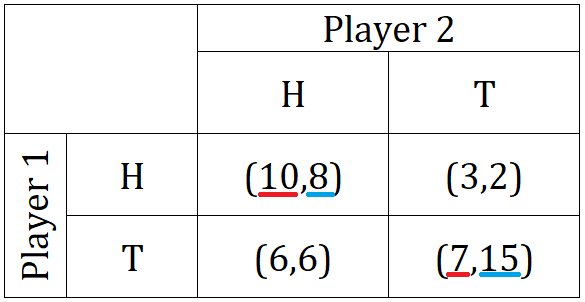 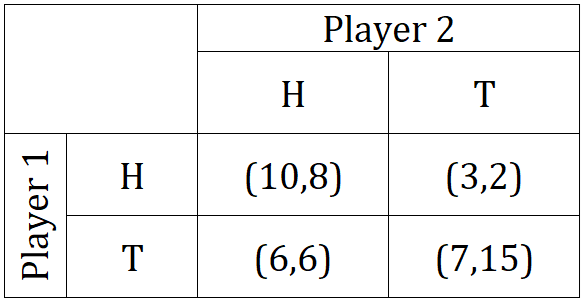 Fall 2023
DEPARTMENT OF BUSINESS & ECONOMICS
21